人体的奥秘
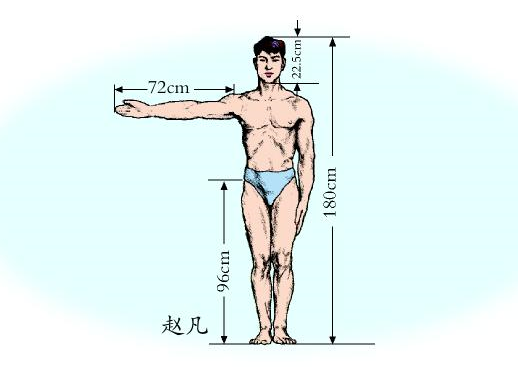 WWW.PPT818.COM
十七世纪，数学家莱布尼兹认为，
 两个量的比，包含有除的意思，但又
不能占用÷，于是他把除号中的小短
线去掉，用:表示。
赵凡3分钟走了330米，怎样用算式表示赵凡的行走速度？
路程与时间的比是 330:3
1、人体血液中，红细胞的平均寿命是120天，血小板的寿命只有10天。写出红细胞与血小板的寿命比。
2、一架客机3小时飞行2400千米。写出这架客机飞行路程与时间的比，求出比值，并说说比值的实际意义。
2杯香焦原汁加
3杯牛奶就成了。
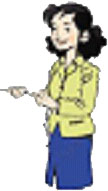 奶昔真好喝!妈妈怎么做的?
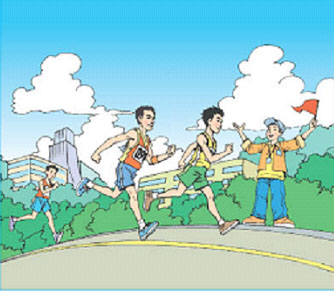 马拉松选手跑40千米，大约需2时。
居里夫人提炼 1 克镭用了 8 吨沥青。
1 克 : 8 吨
1 : 8000000
居里夫人提炼 1 克镭用了 8 吨沥青。
居里夫人提炼镭和所用沥青的比是1:8000000。
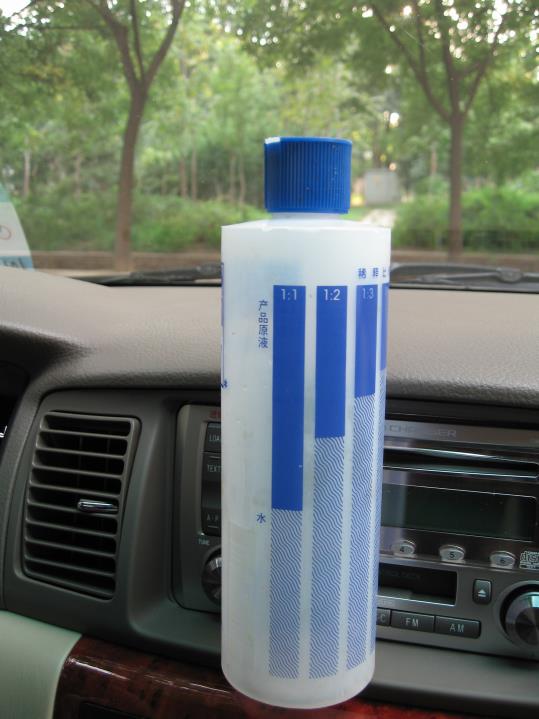 1:1   
1:2 
1:3
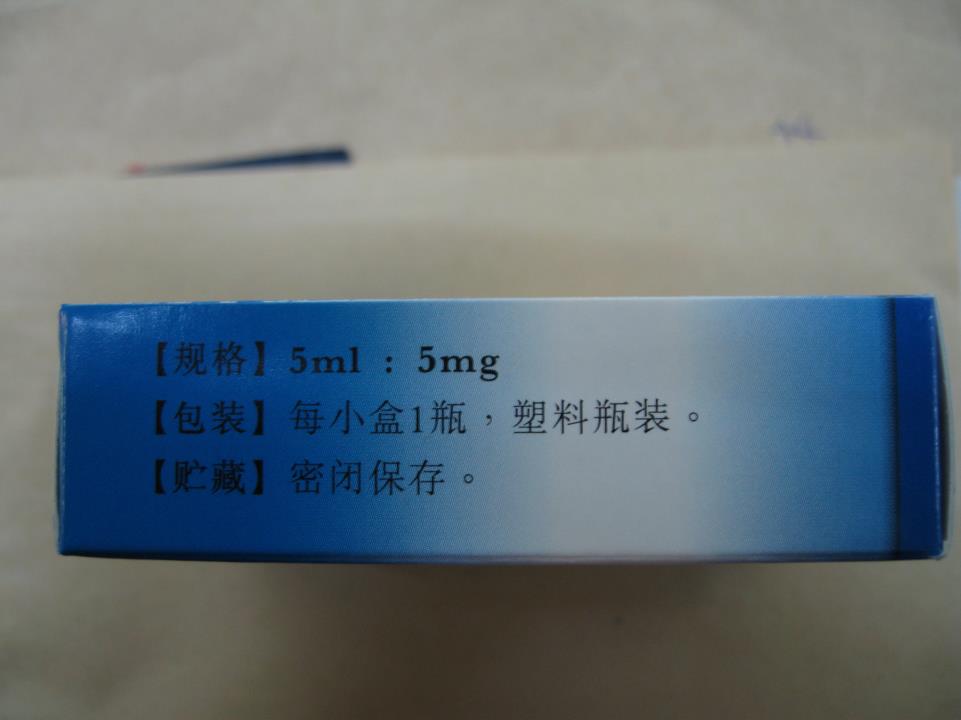 1、 标准的篮球场长和宽的比是 28:15。
2、 把一些饼干按 5∶4 分给幼儿园大班
    和小班的小朋友。
3、 人的脚长和身高的比约是 1:7；人的 
    两手臂伸长的距离与身高的比大约是 
    1:1；拳头翻滚一周，它的长度与脚的
    比大约是1:1 ……
4、地球海洋面积和陆地面积的比是 63:27。
5、雀巢咖啡是由白砂糖和速溶咖啡按 2:5 
   混合而成的，味道好极了！
6、厦华高清晰数字彩电有 4:3 的宽屏幕，
   与未来标准接轨，超值影院享受。
7、活力28洗衣粉广告词： 
    去污渍 1:4 ，用量少 1:4 ,
    价钱低 1:4 , ……. 1:4。